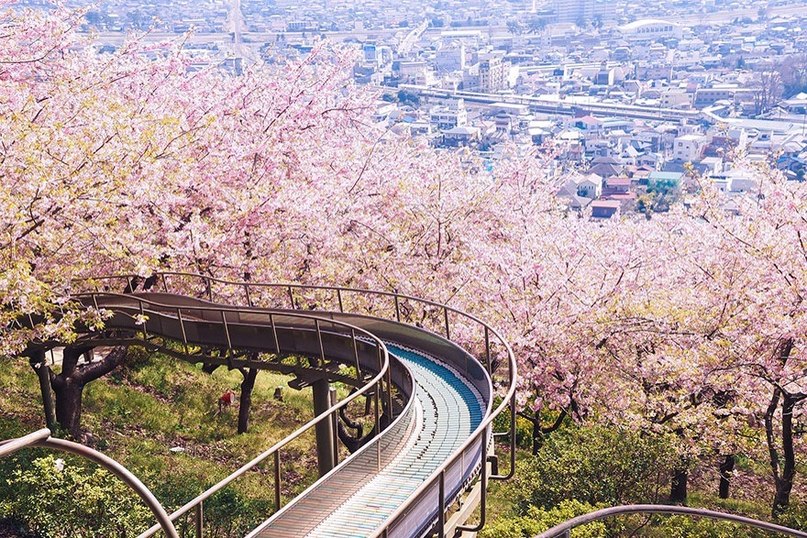 Японія
Візитна картка:
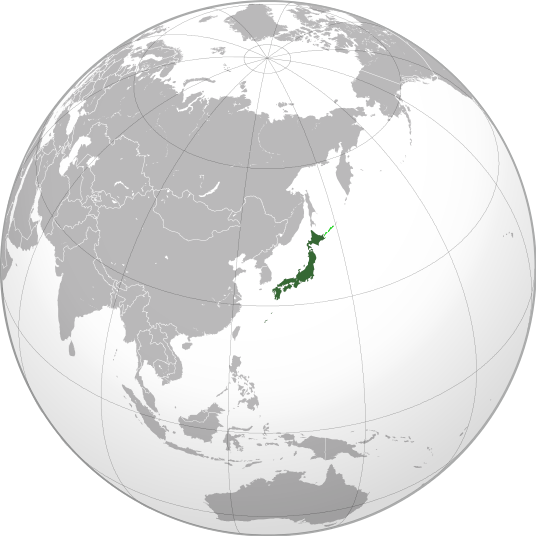 Столиця – Токио
Державний устрій - Конституційна монархія
Площа - 377 944 км²
Населення - 128 056 026 чол.
Густота - 339 осіб/км²
ВВП - $38.341
Валюта - Єна (¥)
Офіційні мови – Японська
Імператор - Імператор Акіхіто
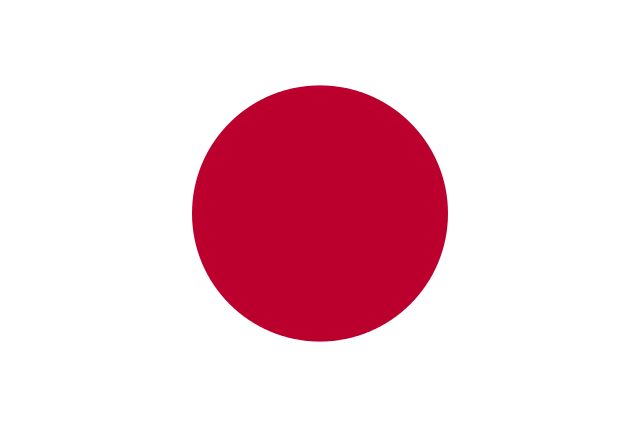 Прапор Японії
Емблема Імператора Японії
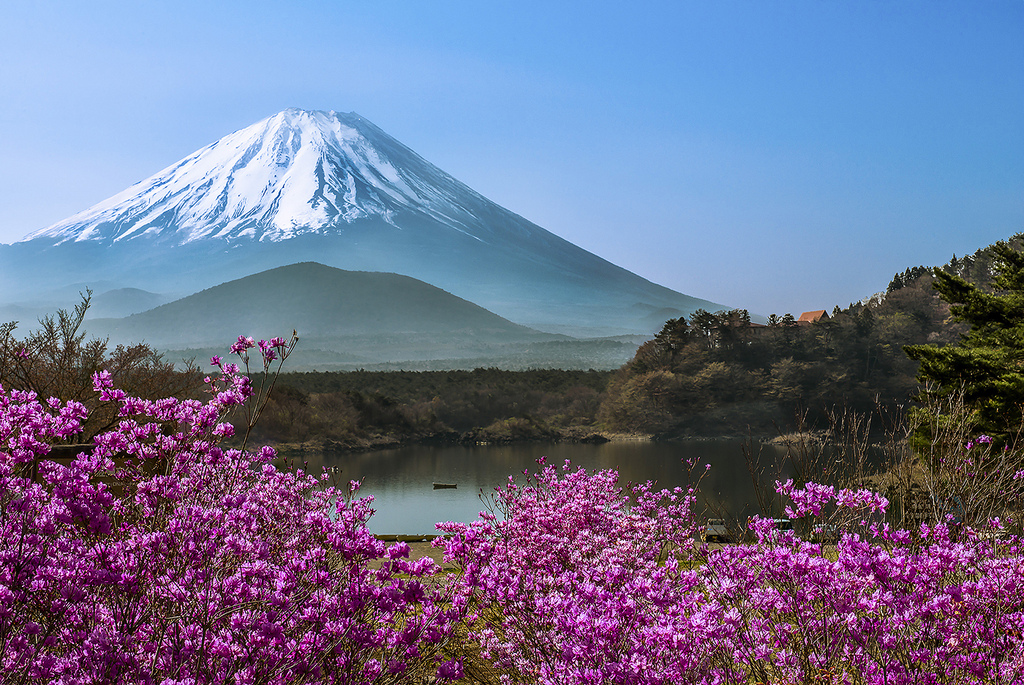 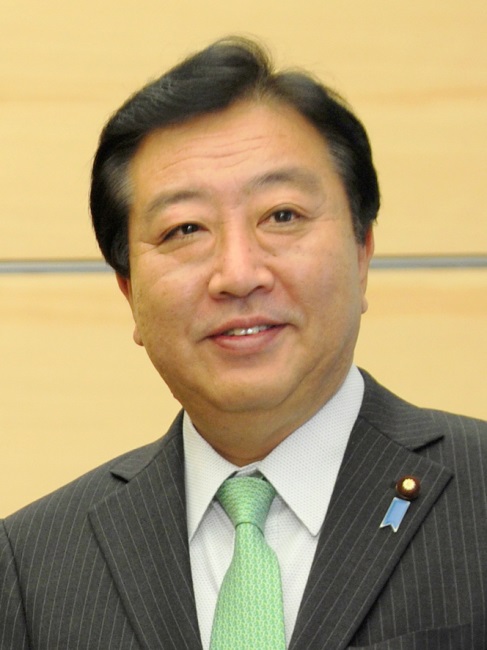 Нода Йосіхіко
Імператор Акіхіто
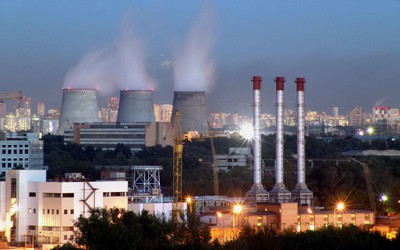 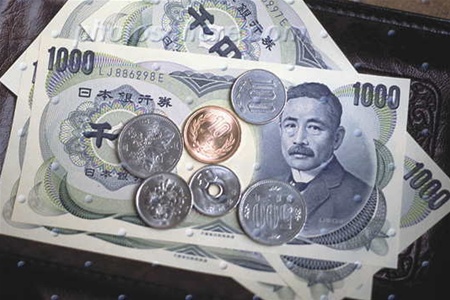 Економіка Японії
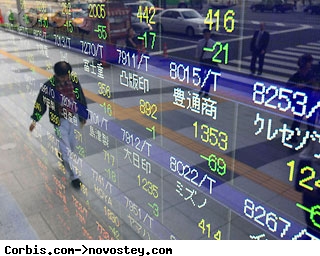 Розмір ВВП порівняно з іншими країнами світу
Японське економічне диво
Причини:
залучення у виробництво найкращих надбань світу
Наполеглива праця японців (традиційне працелюбство)
Низькі військові витрати
Дуже якісні товари
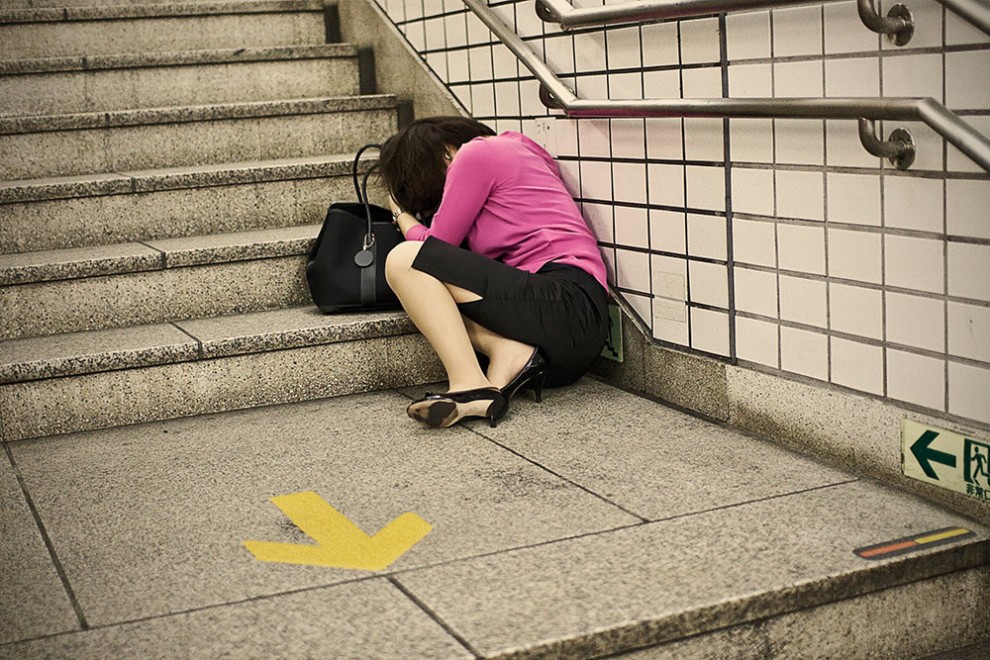 Японський трудоголізм
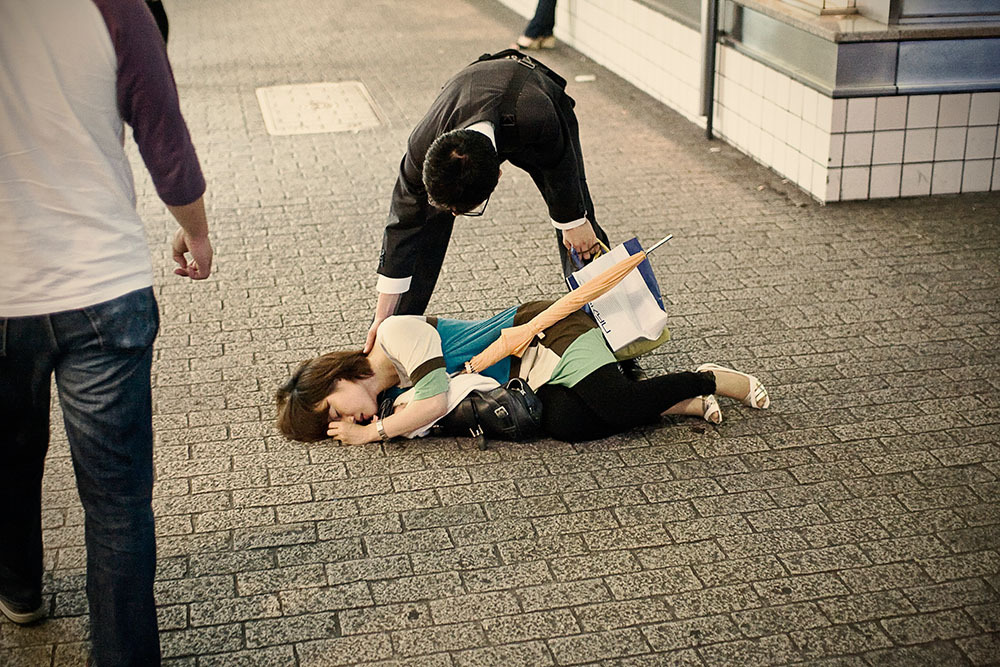 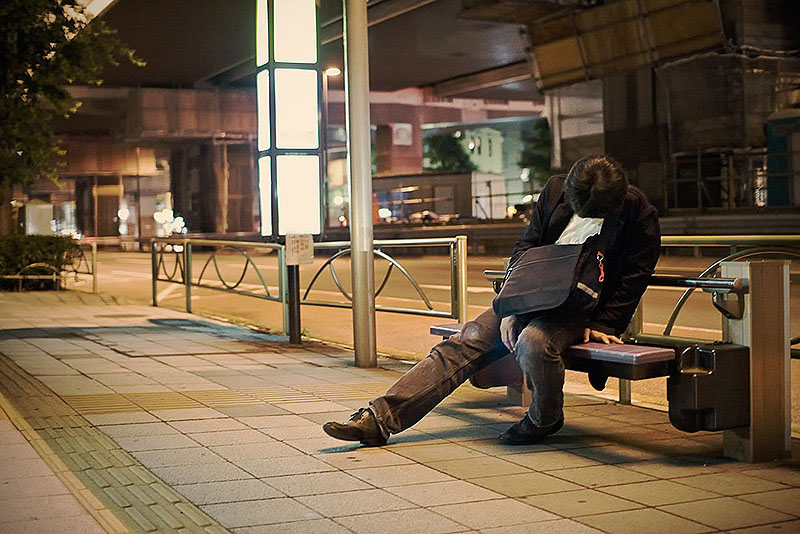 Експорт
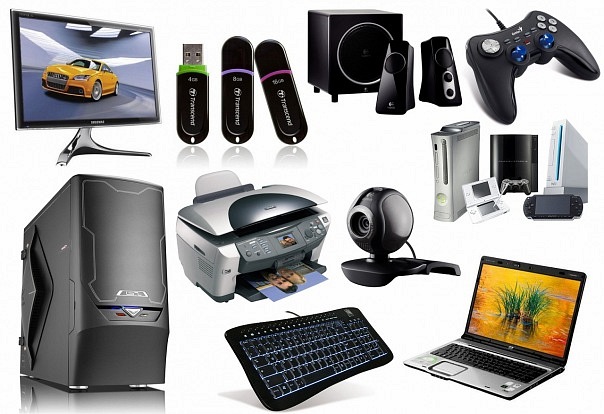 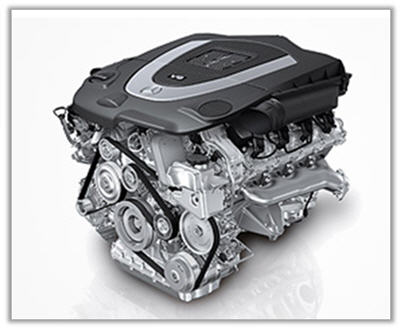 Імпорт
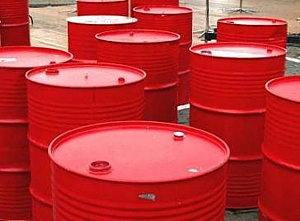 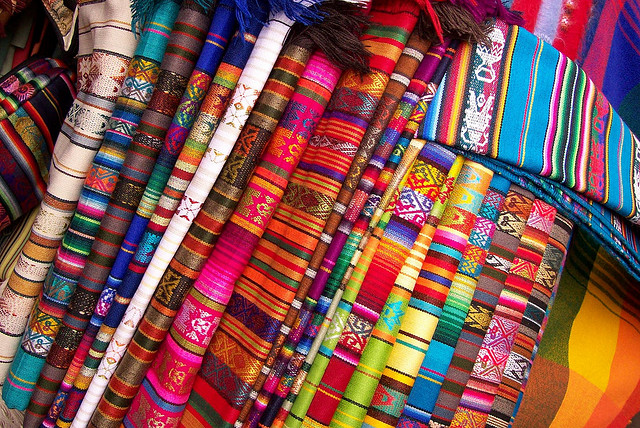 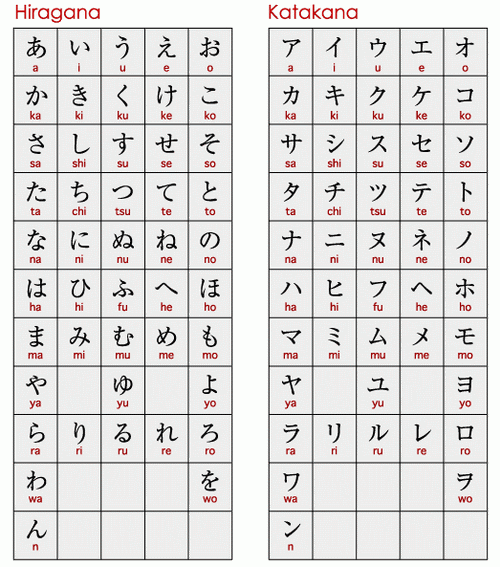 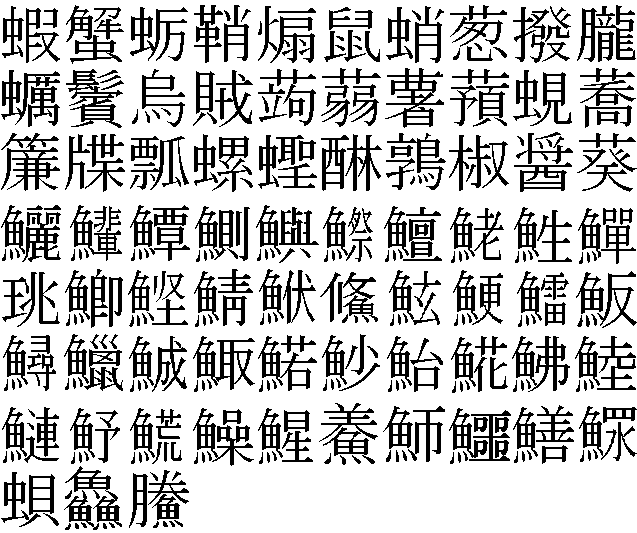 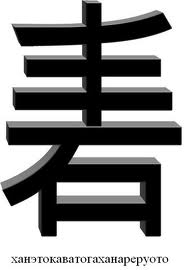 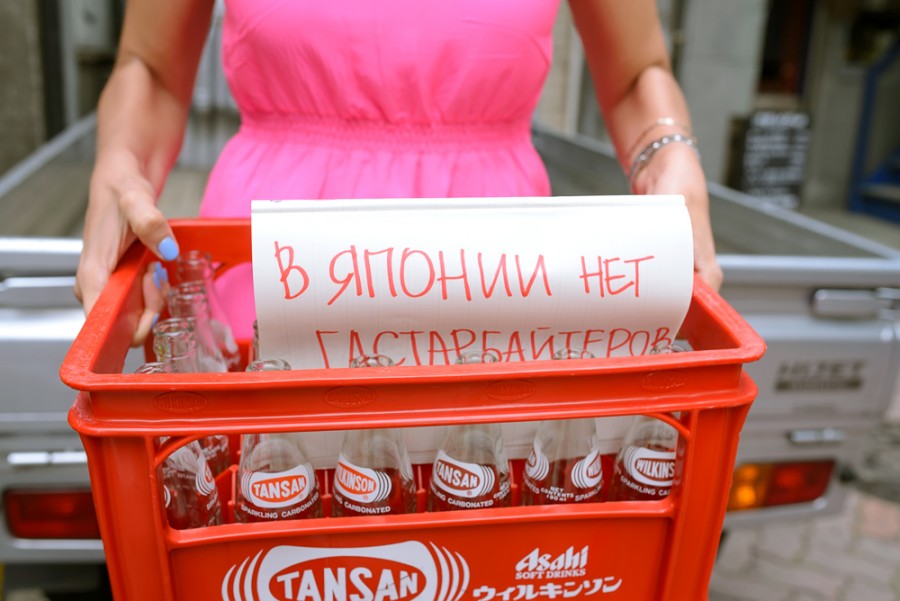 Адміністративний поділ
Японія складається з 47 префектур. 
Префектура є найбільшою адміністративною одиницею країни.
Міста Японії
Префектура Токіо
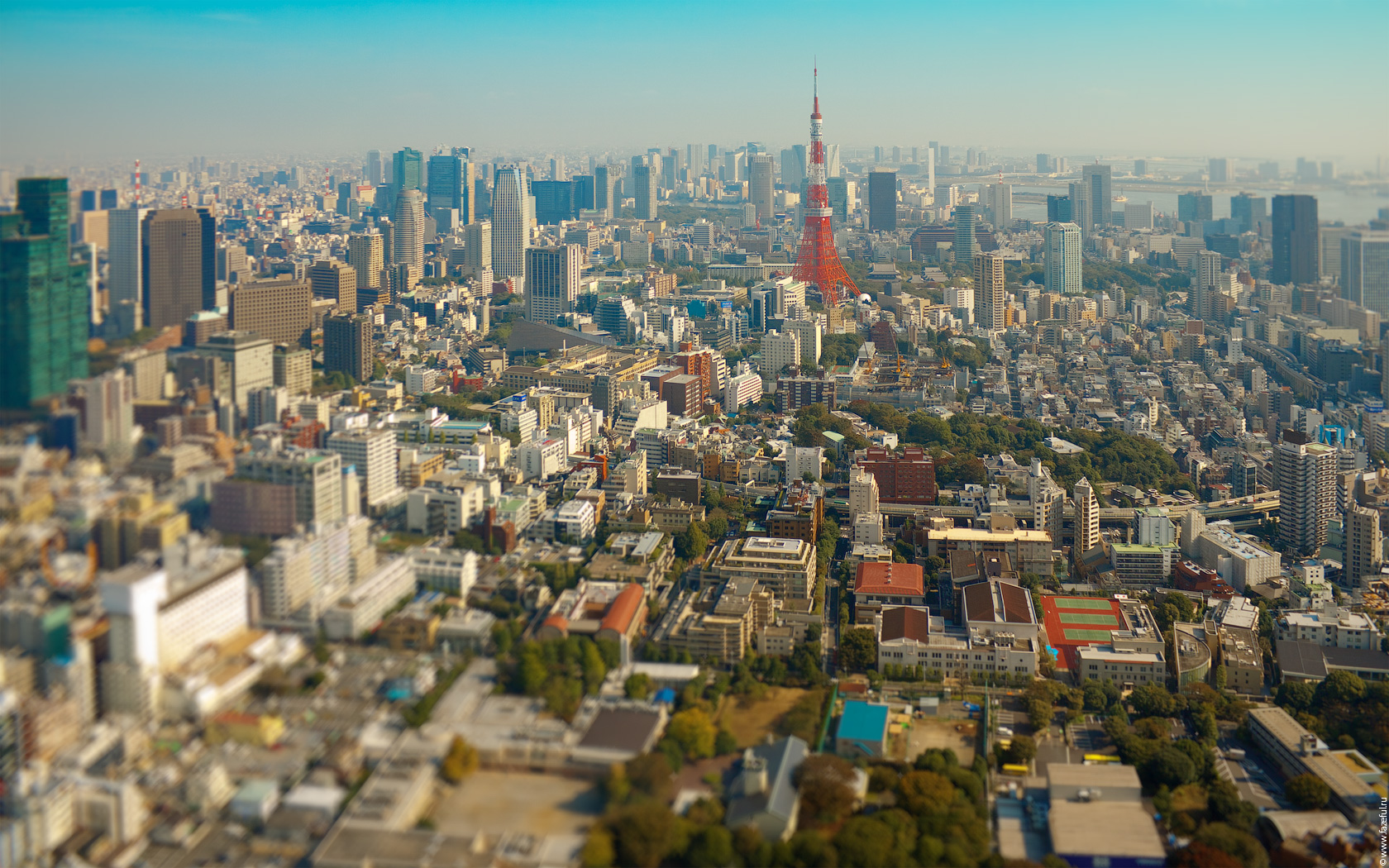 Токио
населення — 13 370 198 чоловік
площа - 2187,66 км²
Густота - 6030 осіб/км²
Замок Едо
Alice City
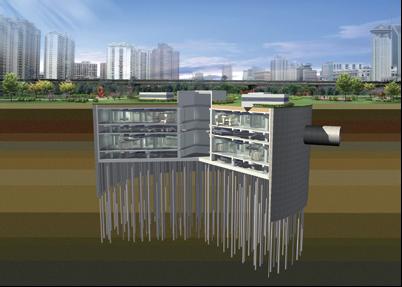 Перехід Сибуя
Акихабара
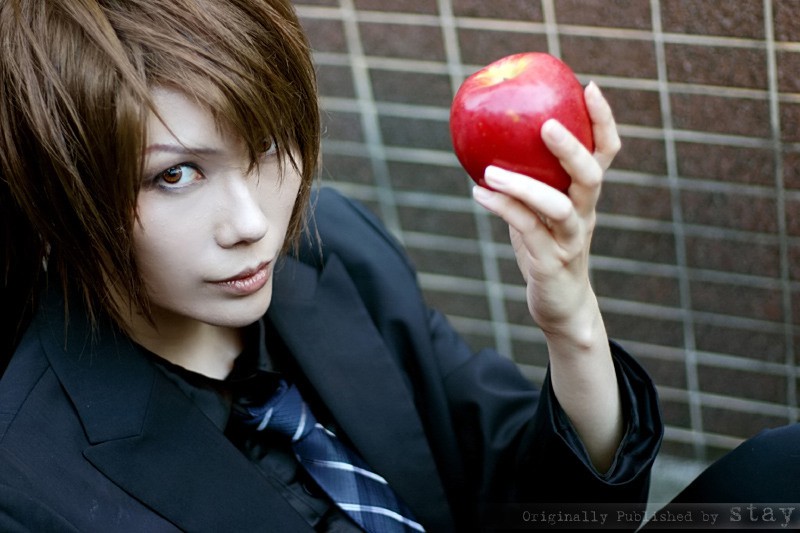 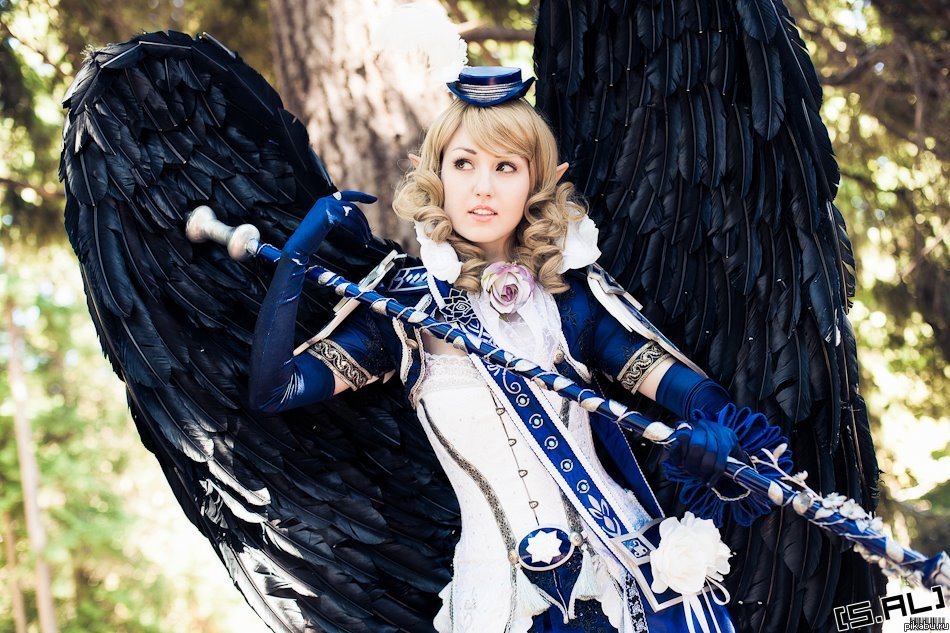 Косплей
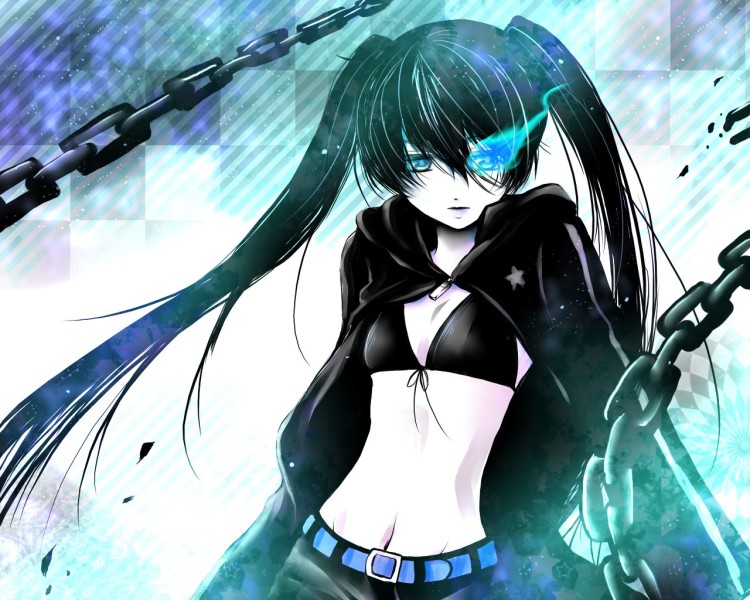 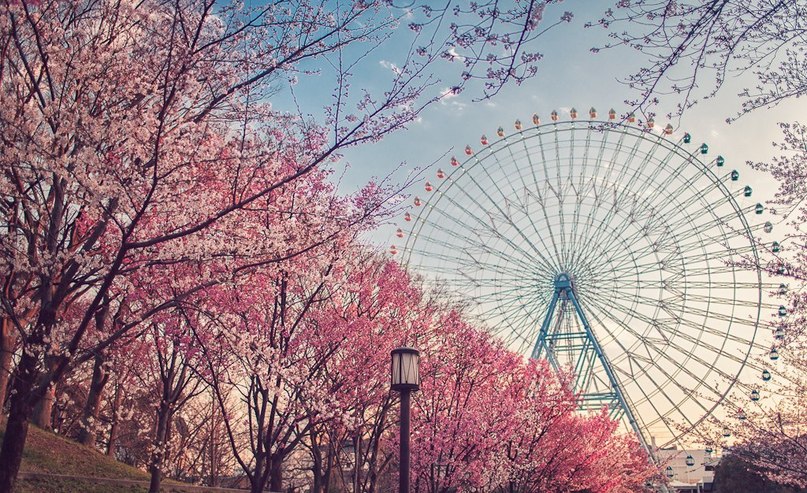 Цікаві факти:
-Агломерація Токіо налічує 37,1 млн осіб - це більше, ніж населення всієї Азіатської частини Росії (близько 31 млн.)
 -Якби Токіо був окремою державою, то він би перебував в списку країн за ВВП на 15-му місці, обігнавши такі країни як Австралія, Туреччина, Індонезія та багато інших. 
-На честь Токіо названо астероїд (498) Токіо, відкритий в 1900 році в цьому місті. 
-Площа Токіо складає приблизно 0,6% від площі Японії, а ВВП (за ПКС) становить 33,6% від ВВП Японії.
Окінава
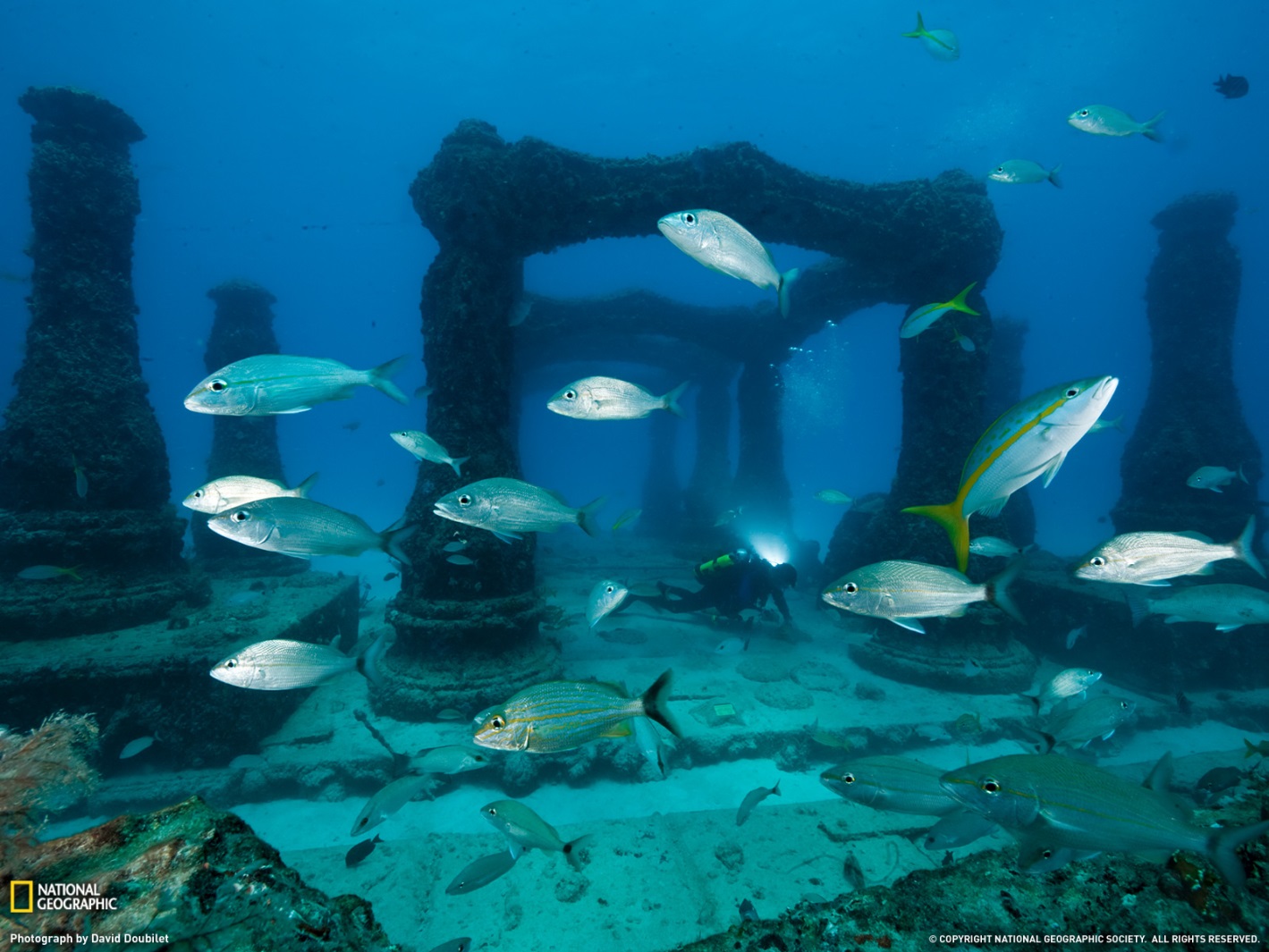 Йонагуні
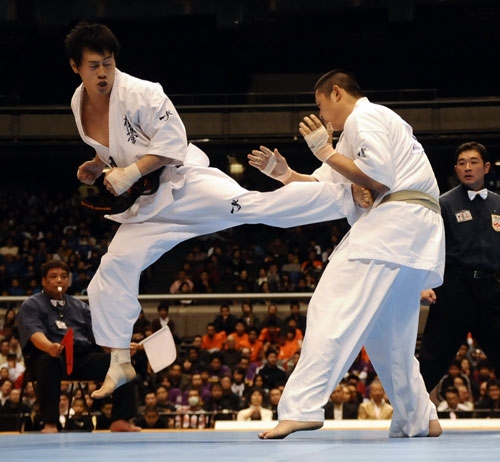 Карате
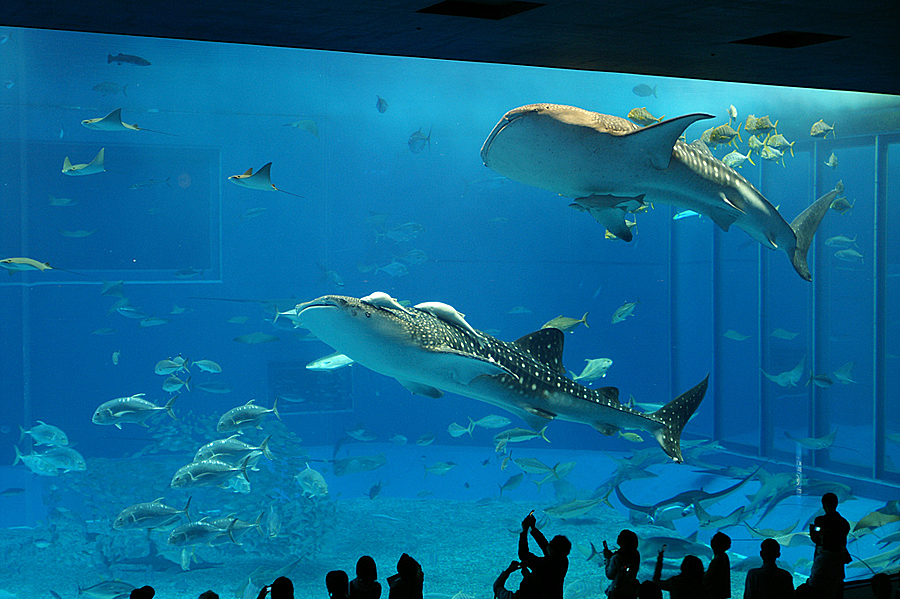 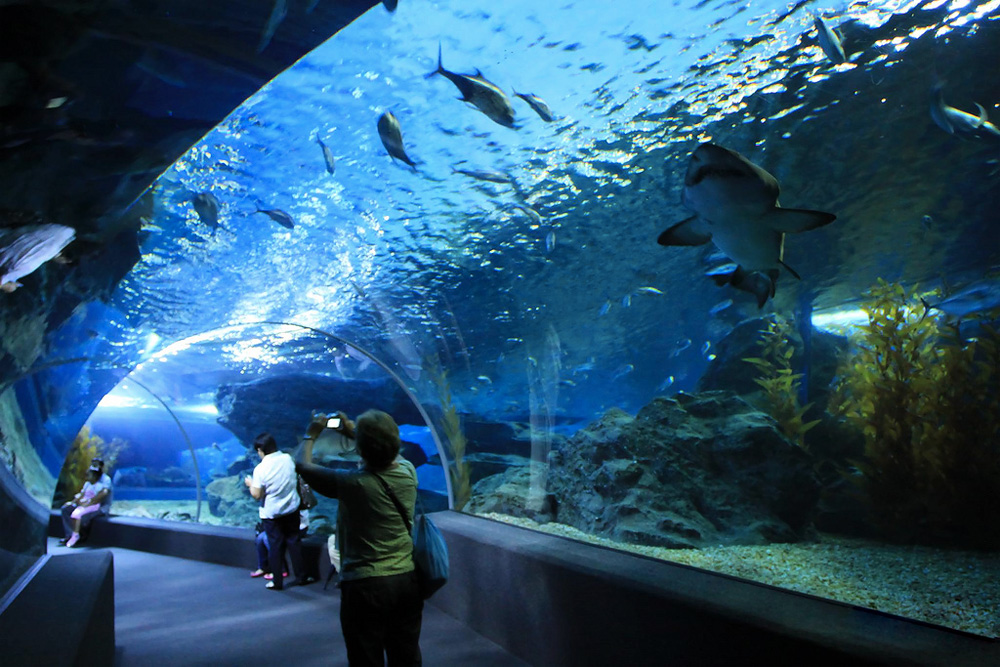 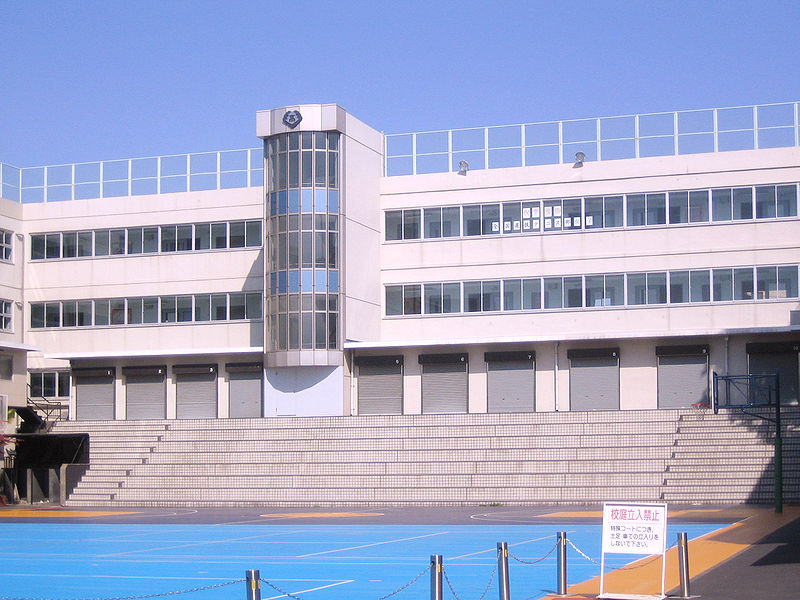 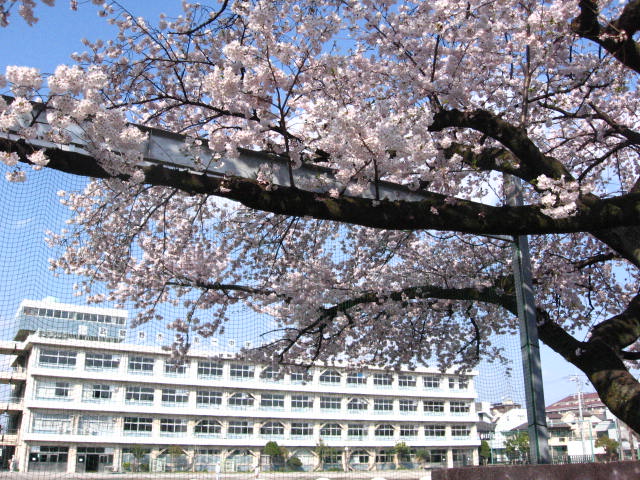 Освіта в Японії
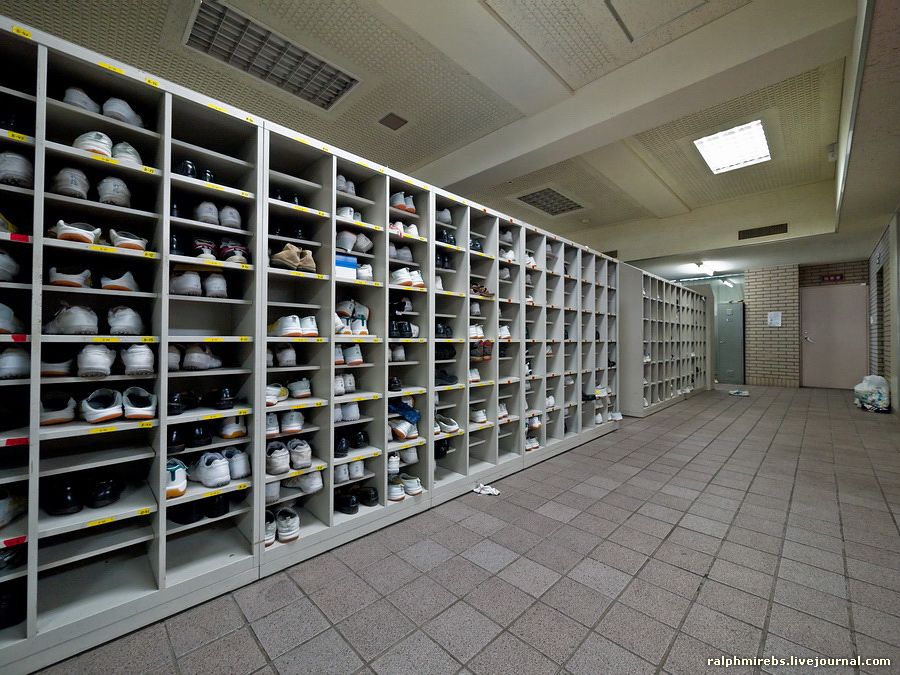 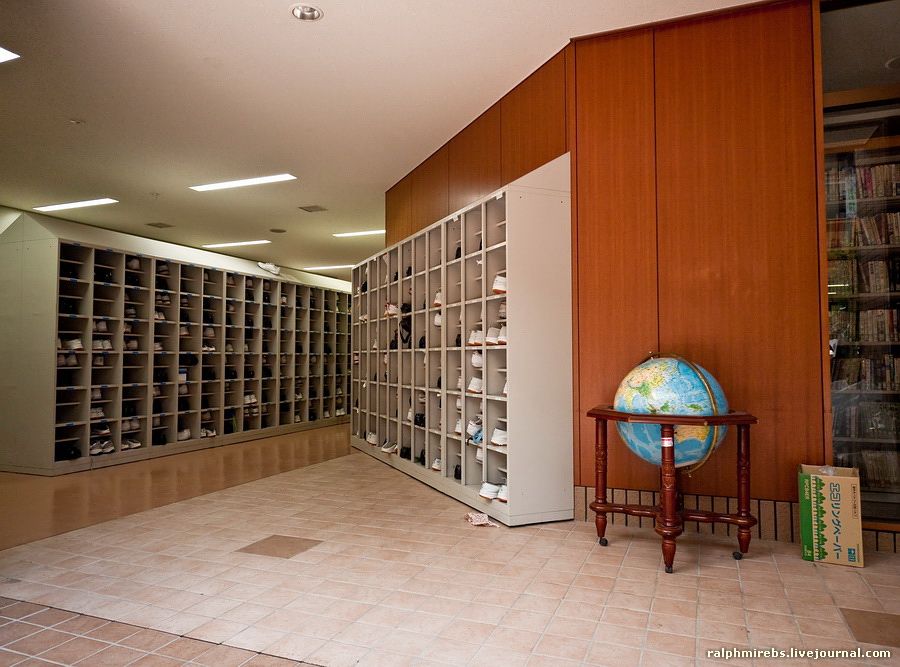 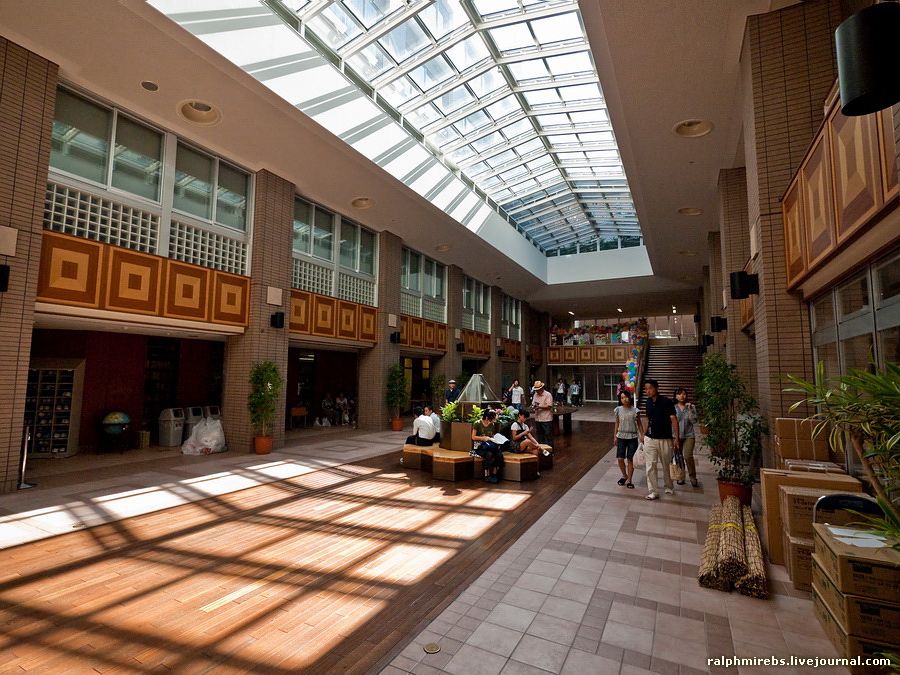 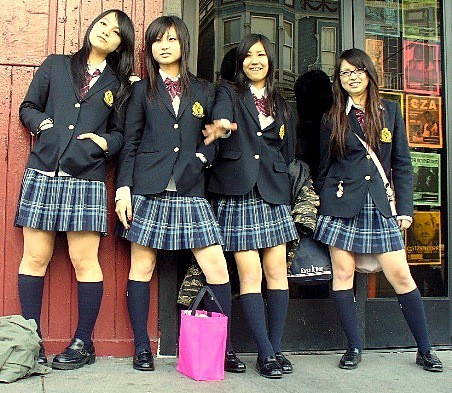 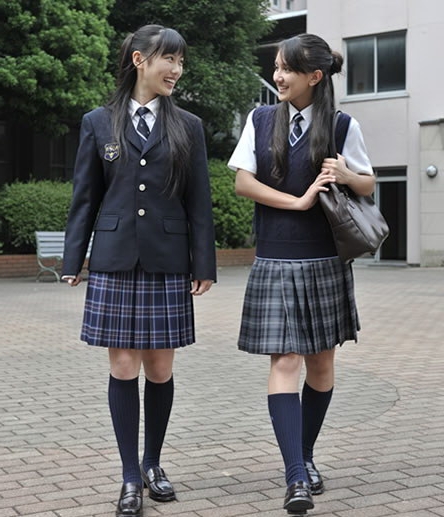 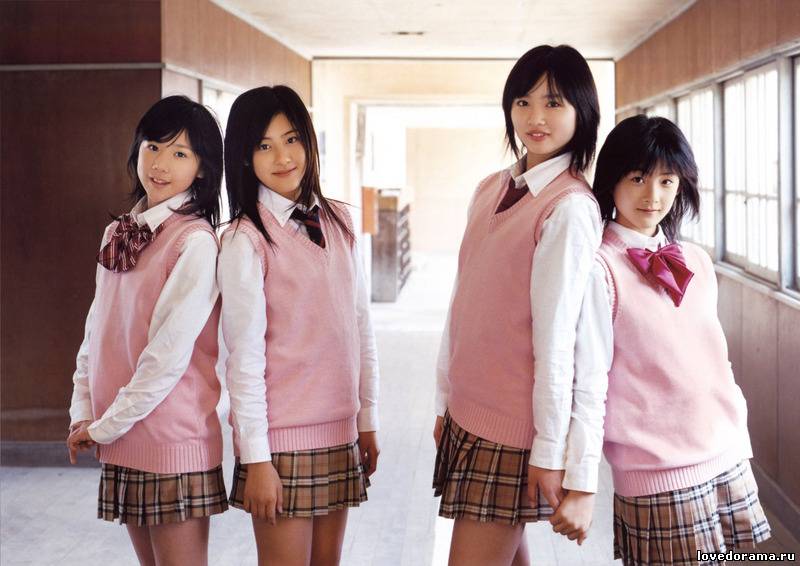 Бенто
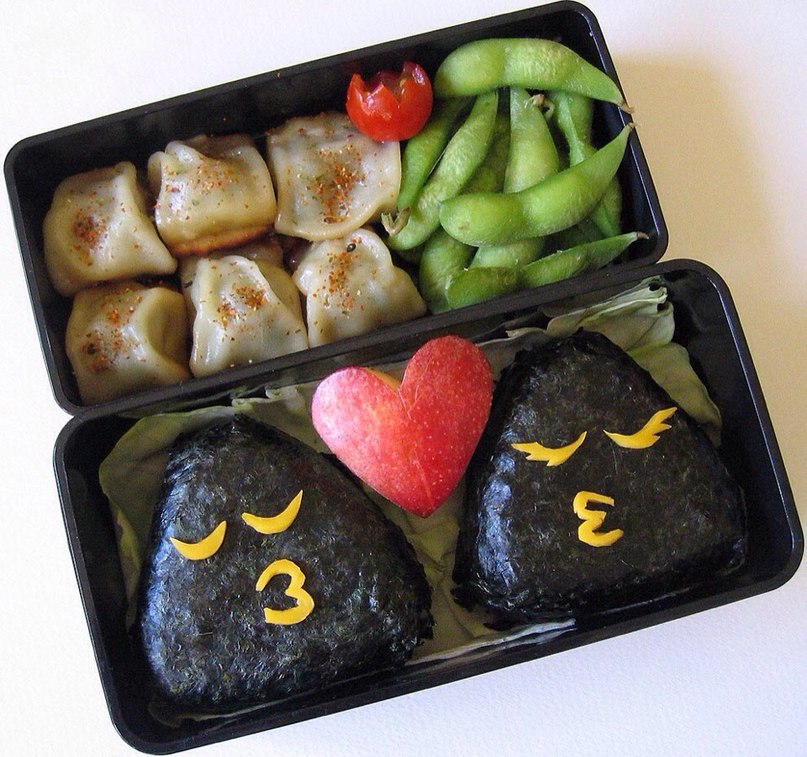 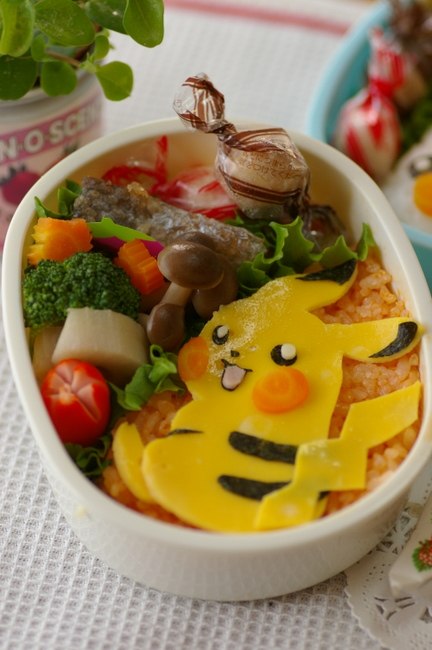 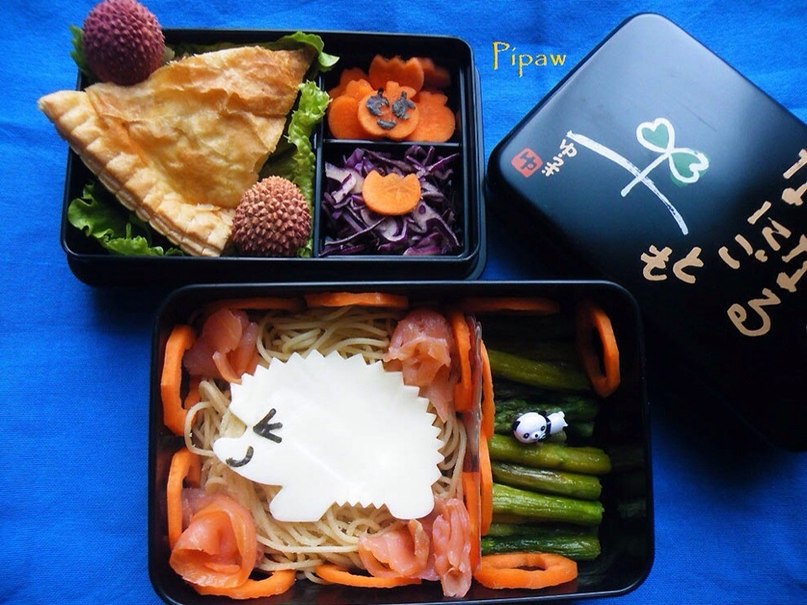 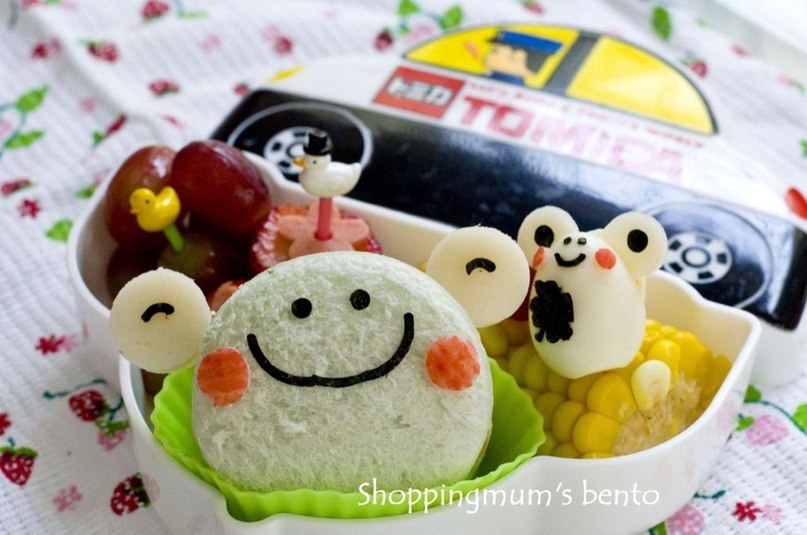 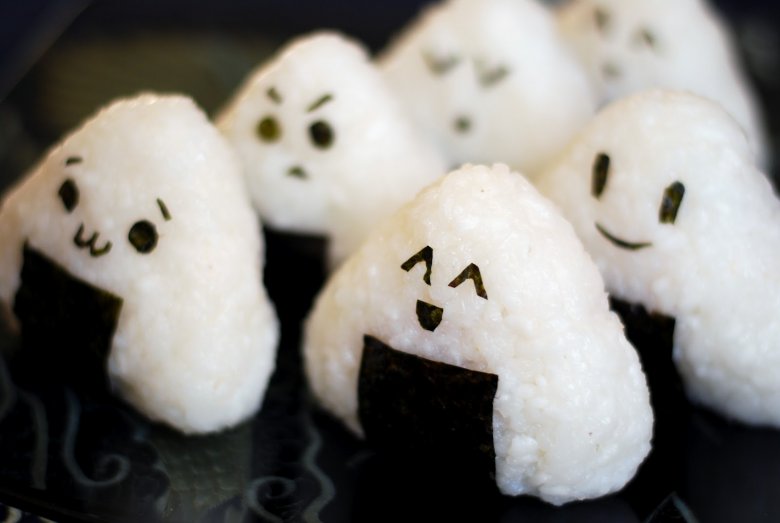 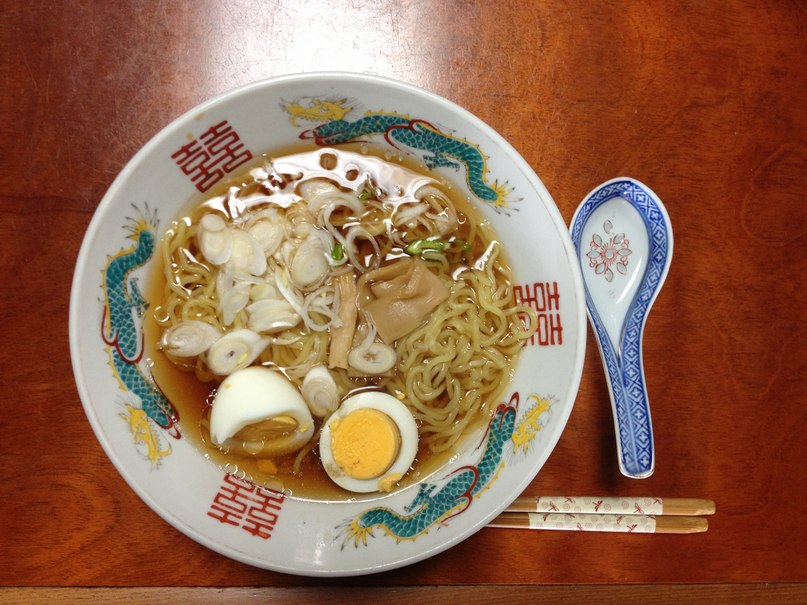 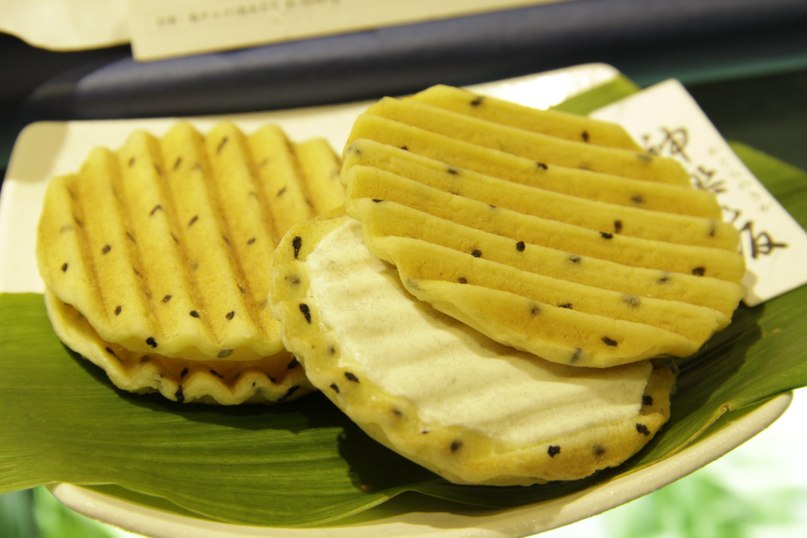 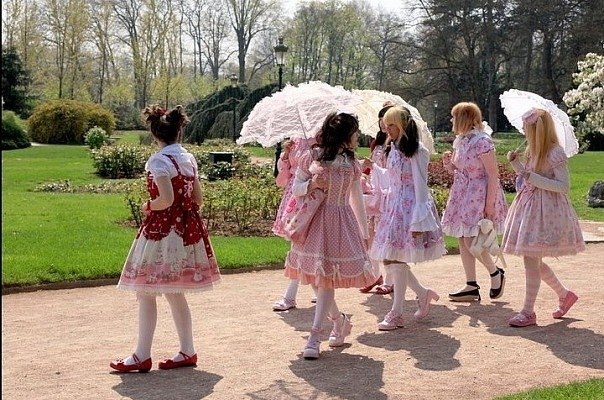 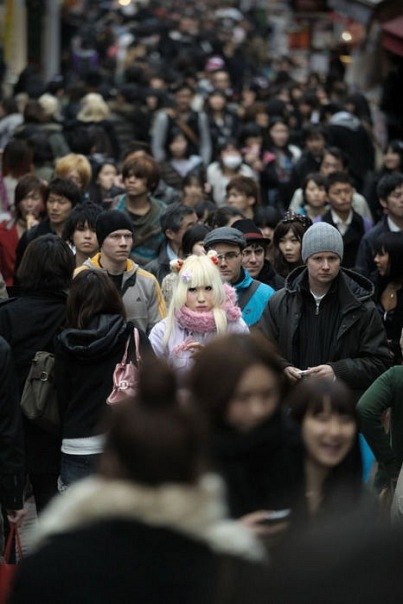 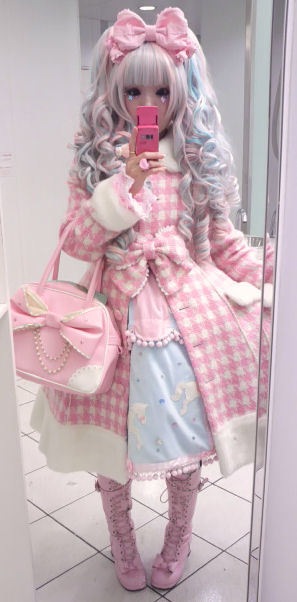 Freaks
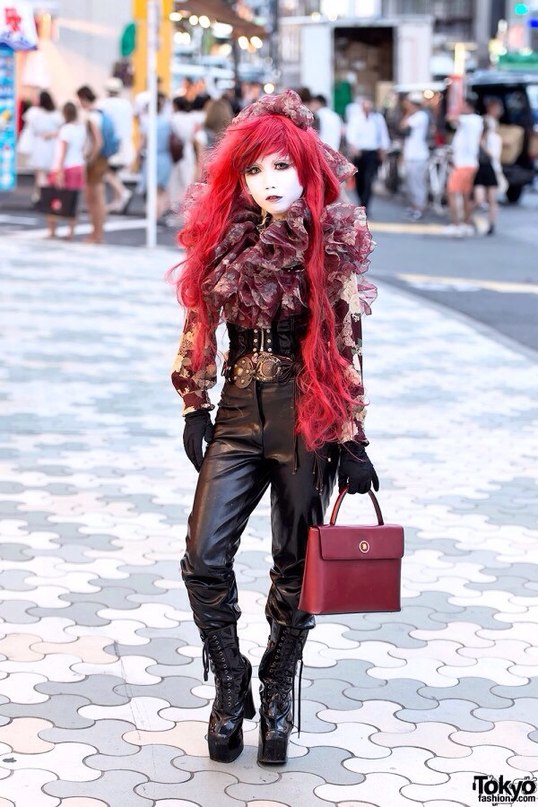 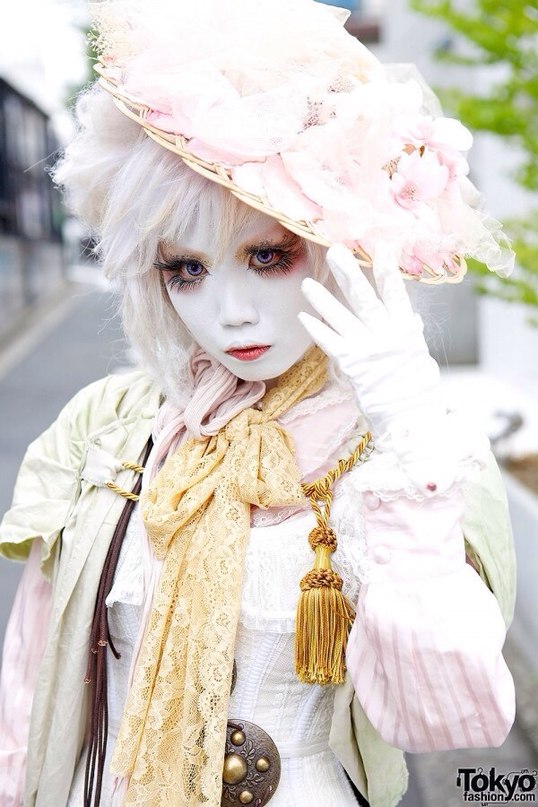 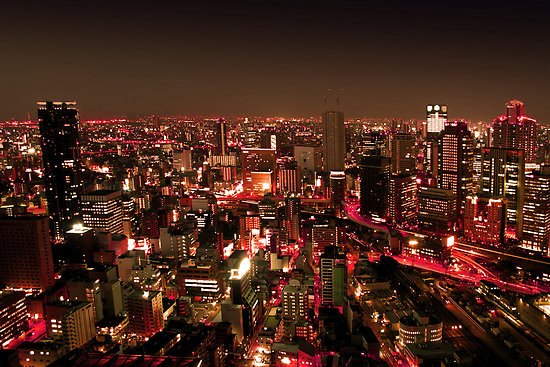 Дякую за увагу!!